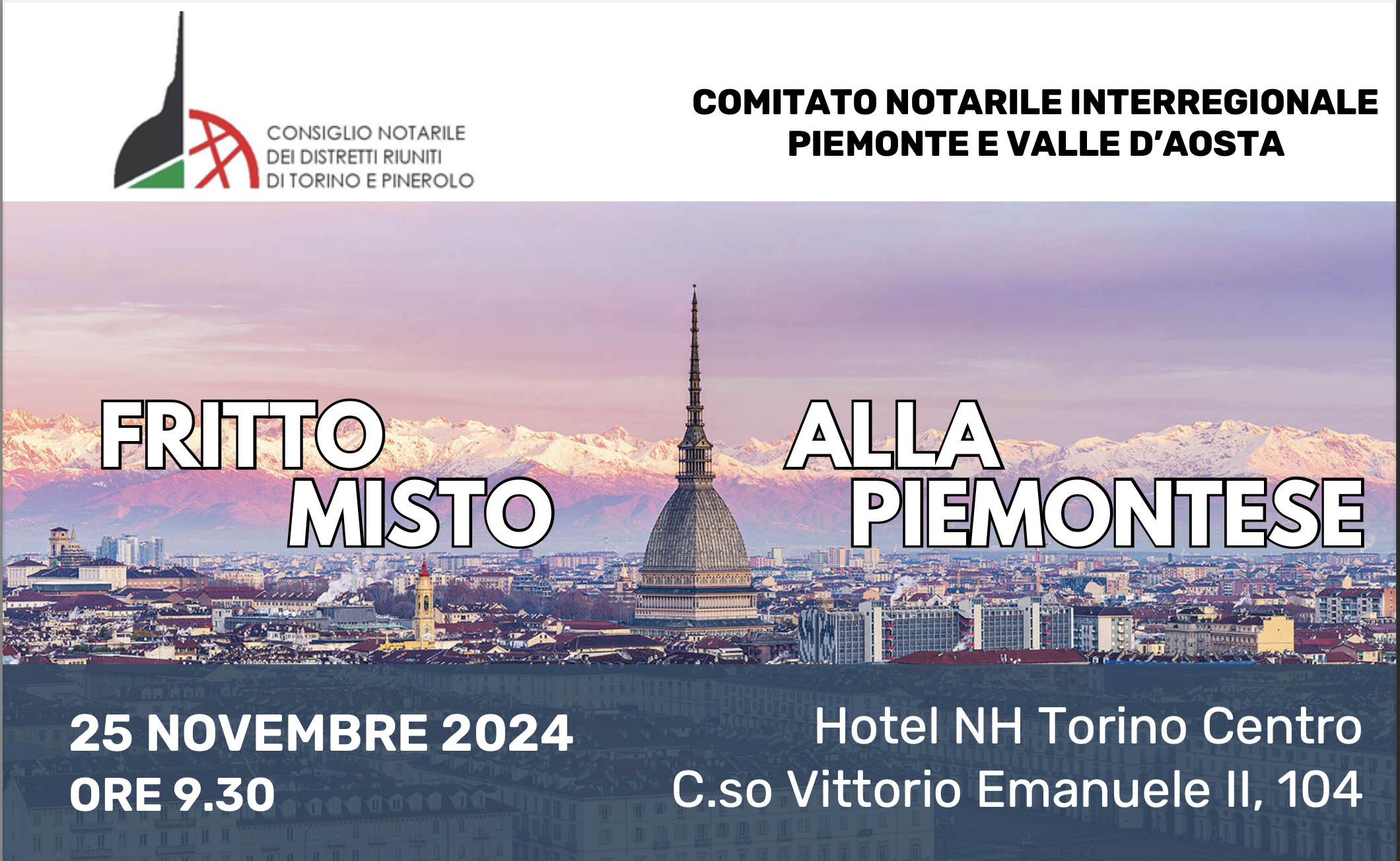 COMITATO NOTARILE INTERREGIONALE
PIEMONTE E VALLE D'AOSTA
CONFISCHE, IPOTECHE E “DIRITTO VIVENTE”STEFANO FAZZARI - Notaio in Amalfi
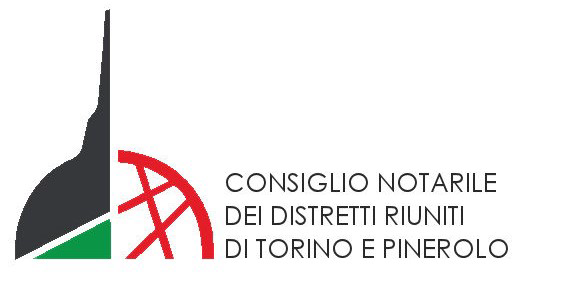 agg. 23/11/24 11:06
1
CONFISCHE, IPOTECHE E “DIRITTO VIVENTE”Corte Costituzionale - 03/10/2024, n. 160. La norma in discussione
2
Confisca e ipoteca del terzo – il «diritto vivente»
Se la confisca è un acquisto a titolo originario (Cass., n. 1693/2006; e Cass. SS.UU. civili, 322/1999), il creditore ipotecario, una volta verificatasi l'acquisizione, non potrebbe soddisfarsi sul bene ipotecato (usucapio libertatis). ). La confisca sarebbe assimilabile al “perimento del bene”, che, ex art. 2878 c.c., comporta l'estinzione del diritto reale di garanzia. 
Il diritto vivente disporrebbe che «eventuali ipoteche, pesi e vincoli preesistenti vengono caducati unitamente al precedente diritto dominicale, senza che rilevi l'eventuale anteriorità della relativa trascrizione o iscrizione» (CdS 16/2023) 
 Secondo l’Avvocatura dello Stato, al creditore non rimarrebbe che soddisfarsi sulla parte di suolo non confiscata, oppure… direttamente demolire il fabbricato abusivo (sic).
in sostanza, sarebbero irrilevanti le norme sull'ipoteca, che attribuiscono al creditore ipotecario il diritto di sequela sul bene e il diritto a essere soddisfatto con preferenza in sede espropriativa
3
L'ipoteca «compone» il patrimonio del creditore (ius sequelae; ius distrahendi; ius praelationis)
La confisca si trascrive nei RR.II. (art. 7, comma 4 L. 47/1985) con funzione di pubblicità dichiarativa (perciò diversa da quella  ex art. 2651 c.c. per l’usucapione): la trascrizione  «rappresenta un atto indispensabile al fine di rendere pubblico nei rapporti con i terzi l'avvenuto trasferimento del diritto di proprietà e consolidarne gli effetti» (CdS 16/2023)
La decisione della Corte costituzionale: i punti di partenza: 1)
4
Confisca = acquisto a titolo originario (come da «diritto vivente») con natura di «sanzione in senso stretto» con finalità afflittiva, esperibile anche nei confronti del nudo proprietario che non abbia realizzato l’abuso, in quanto obbligato propter rem alla demolizione (CdS 2023)
La natura originaria dell'acquisto non è incompatibile con una disciplina che espressamente preveda, o - come nel caso dell'usucapione - consenta di desumere dai presupposti normativi che compongono la fattispecie acquisitiva la salvezza di pregressi diritti reali.
La decisione della Corte costituzionale: i punti di partenza: 2)
5
La decisione della Corte costituzionale(1)
6
La decisione della Corte costituzionale (2)
La tutela del creditore ipotecario non sussiste nel solo caso in cui abbia iscritto ipoteca sul terreno prima della realizzazione dell'immobile abusivo: la natura abusiva di un fabbricato, infatti, non incide sulle vicende relative al diritto di ipoteca (cfr. artt. 17 L. 47/1985, 46 DPR 380/2001); la ratio è quella di protezione del creditore titolare di diritti reali di garanzia, tanto è vero che
a) la nullità ivi prevista non si applica agli atti di esecuzione forzata,
b) l’aggiudicatario può sanare l’abuso (se sanabile) …
… altrimenti sarà anch’egli obbligato alla demolizione, in quanto oggetto di obbligazione propter rem.
Ne consegue che la confisca edilizia non impedisce la vendita forzata anche nei confronti del comune che abbia acquisito l'immobile, che va considerato un terzo acquirente del bene ipotecato ex artt. 2858 ss. c.c., acquisito al patrimonio disponibile, salvo quanto all’art. 826, comma 3, c.c. (volontà dell’ente + effettiva destinazione al pubblico servizio del bene).
7
Corte Costituzionale - 03/10/2024, n. 160 
Illegittimità costituzionale dell'art. 7, terzo comma, della legge n. 47 del 1985, nella parte in cui non fa salvo il diritto di ipoteca iscritto a favore del creditore non responsabile dell'abuso edilizio…
… illegittimità costituzionale in via consequenziale dell'art. 31, comma 3, primo e secondo periodo, del d.P.R. n. 380 del 2001, sempre nella parte in cui non fa salvo il diritto di ipoteca iscritto a favore del creditore non responsabile dell'abuso edilizio.
La Corte ha ritenuto che la norma censurata imponesse un sacrificio irragionevole e sproporzionato al creditore ipotecario non responsabile dell'abuso edilizio, in violazione degli artt. 3, 24 e 42 della Costituzione, assorbita la censura relativa all’art. 117 (in relazione all’art. 1 Prot. addiz. CEDU).
La decisionedella Corte costituzionale (3)
8
Possibili sviluppi interpretativi
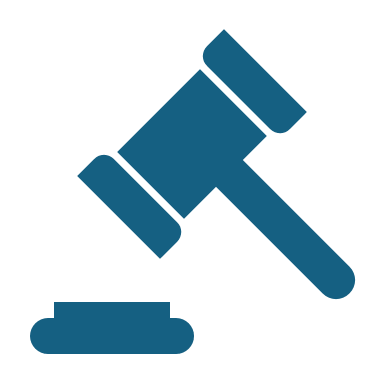 Dal punto di vista ricostruttivo, l’usucapio libertatis, istituto connotato da labile fondamento normativo, riuscirà a rimanere in piedi?
9
Possibili sviluppi interpretativi
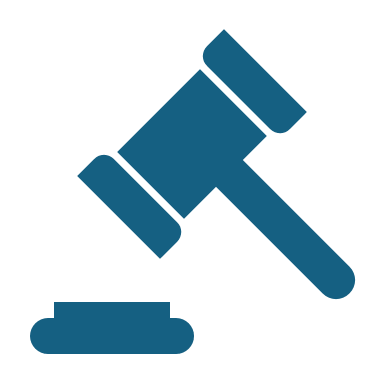 Gli argomenti utilizzati dalla Corte Costituzionale sono estensibili anche alla confisca stabilita dall’art. 30 DPR 380/2001 (art. 18 L. 47/1985) in tema di lottizzazione abusiva?
10
Possibili sviluppi interpretativi
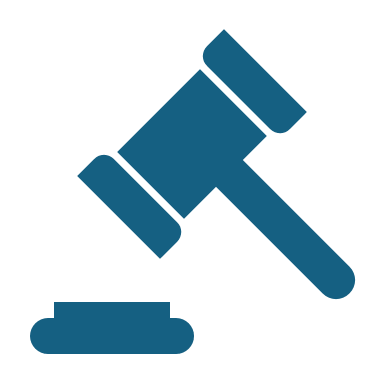 Gli argomenti utilizzati dalla Corte Costituzionale sono estensibili anche a diritti reali diversi dall’ipoteca? ai vincoli di destinazione? alle locazioni ultranovennali? a quelle infranovennali?
11
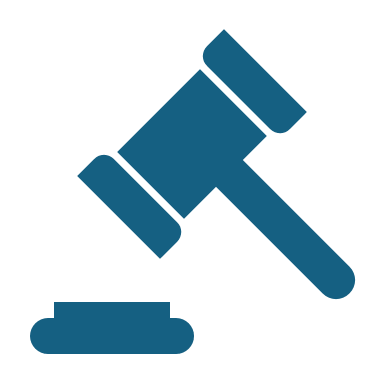 Possibili sviluppi interpretativi
Il riferimento all’onere di trascrizione della confisca nei RR.II. ex art. 2644 c.c. contenuto nella sentenza consente ancora di ritenere che la confisca penale sia tendenzialmente affrancata dal sistema della continuità delle formalità ipotecarie?
(a differenza che per l’acquisto per usucapione, la cui trascrizione infatti avviene ex art. 2651 c.c. e non per gli effetti dell’art. 2644 c.c.)?
12
Confische dell’oggetto del reato, confische allargate, confische per equivalente, confische di prevenzione: funzioni eterogenee, regole in parte diverse
Ma per tutte le confische di immobili  difficilmente si potrà prescindere dalle regole di opponibilità stabilite dai RR.II.
 Ad onta del «diritto vivente», la presunta natura originaria degli acquisti a titolo di confisca diventa difficile da argomentare; l’ablazione dei confliggenti diritti reali di terzi può essere giustificata solo da responsabilità dolose o colpose e/o dal rispetto di regole di opponibilità.
Difficile il ruolo del notaio che si trova a governare un difficile equilibrio tra interessi pubblici, interessi privati, responsabilità e informazione.
Ci sarà lavoro per gli interpreti dei prossimi anni.
Conclusioni?...
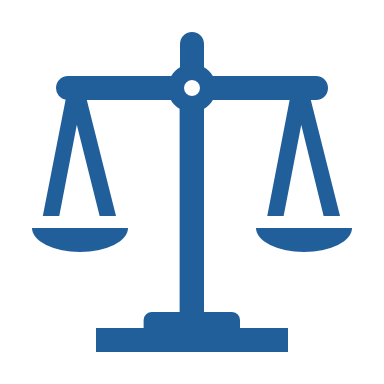 13
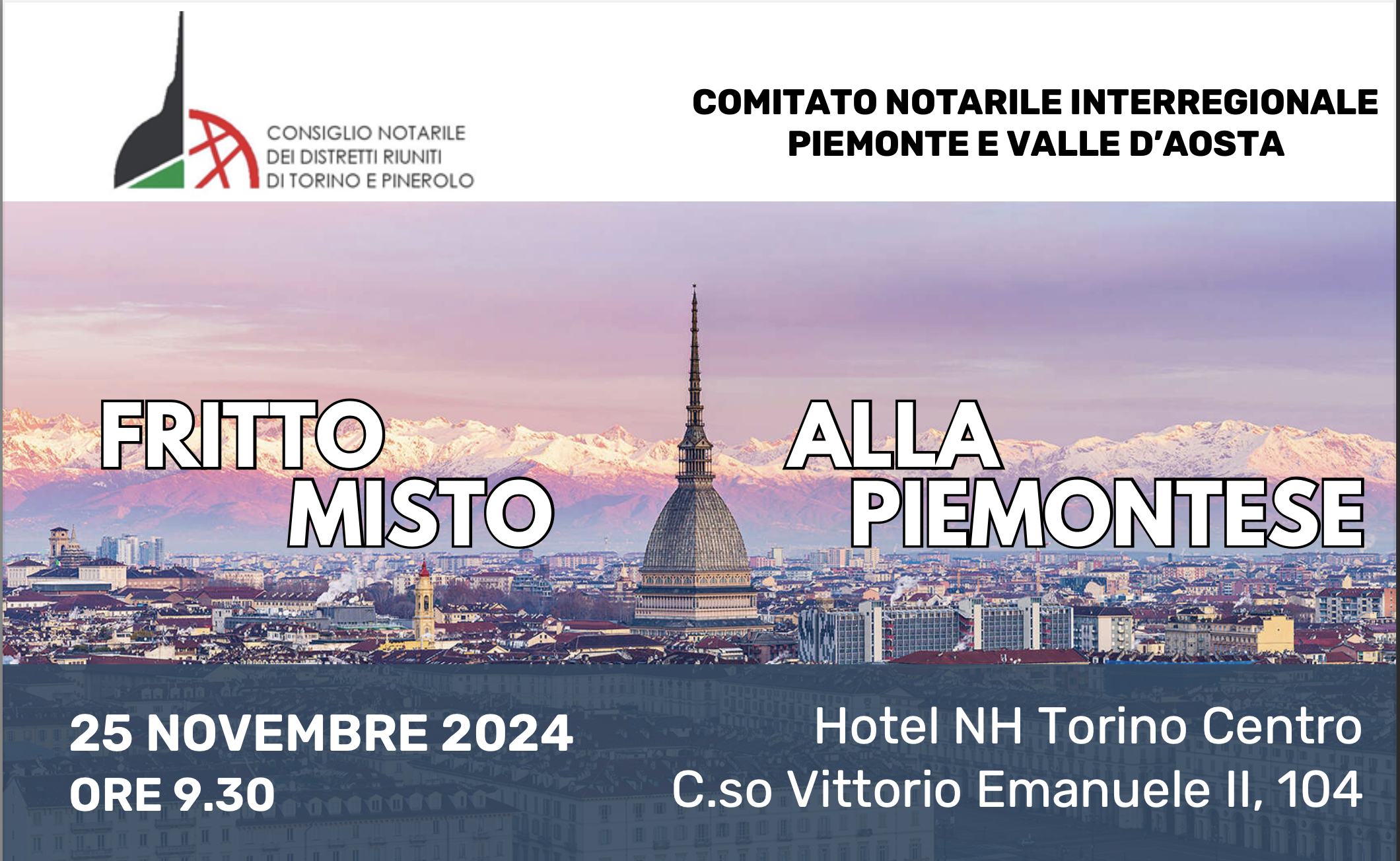 CONFISCHE, IPOTECHE E “DIRITTO VIVENTE”
Grazie
per l’attenzione
14